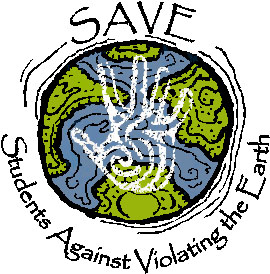 SAVE Basics
SAVE’s Website
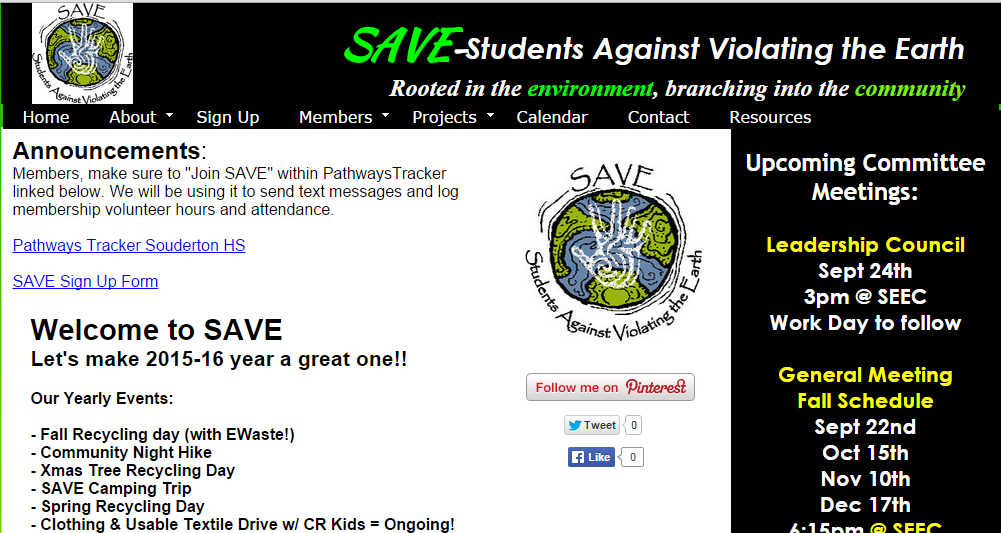 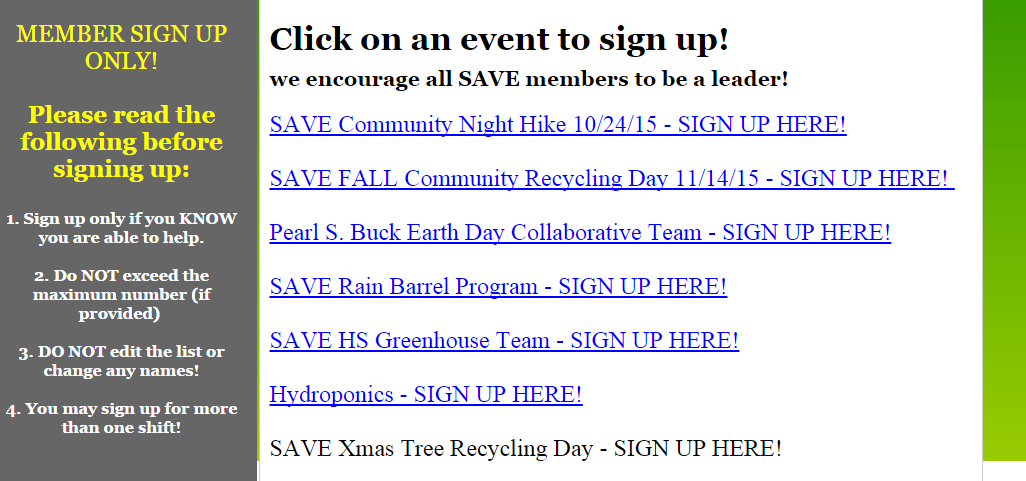 Pathways Tracker – Click “Join SAVE”
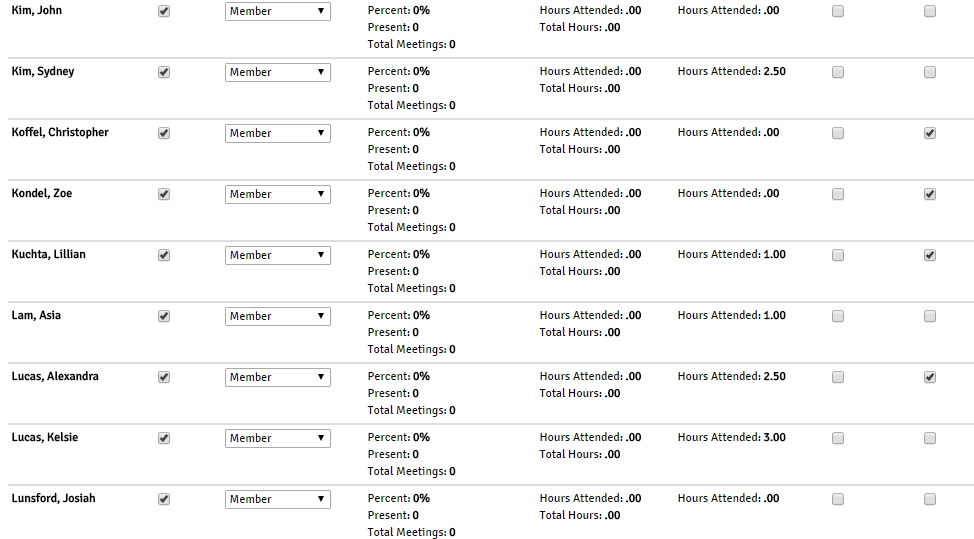 Pathways Tracker – Click “Join SAVE”
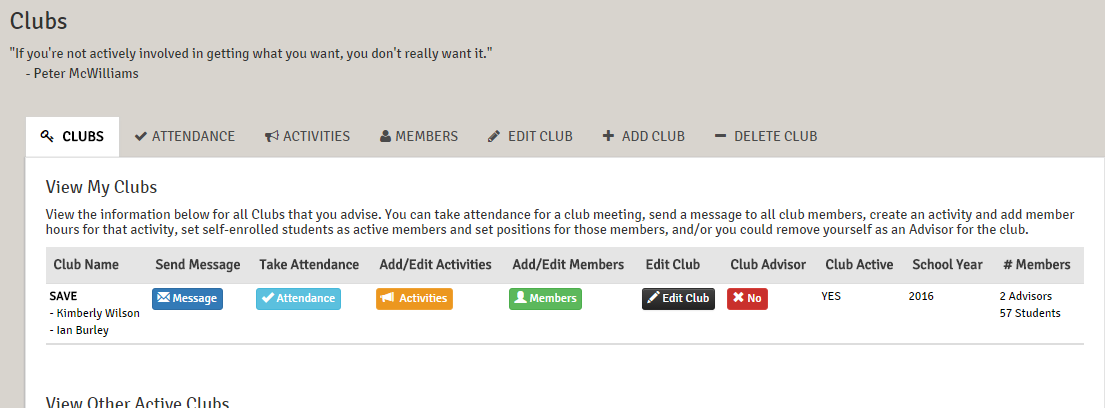 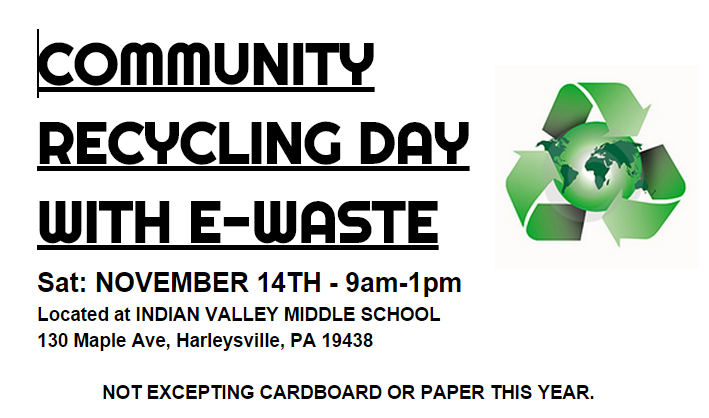 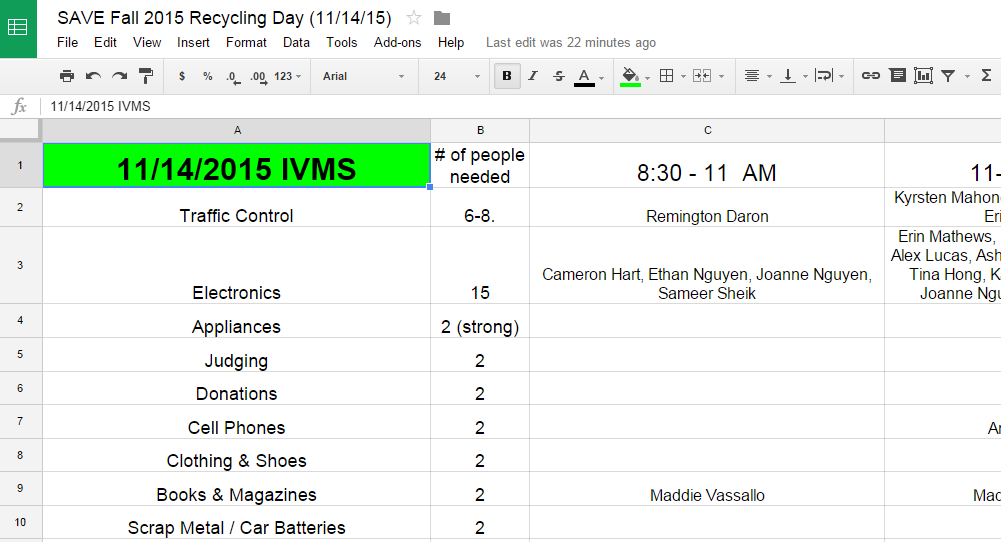 Tires
Bulbs
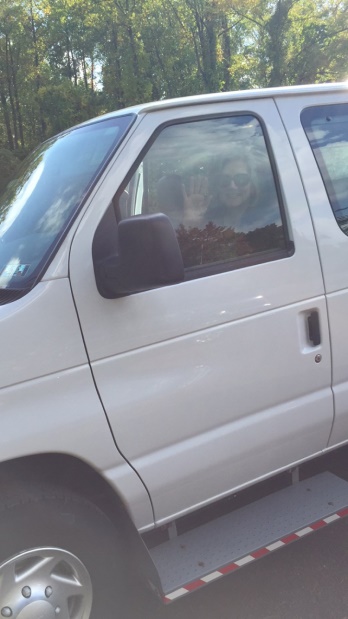 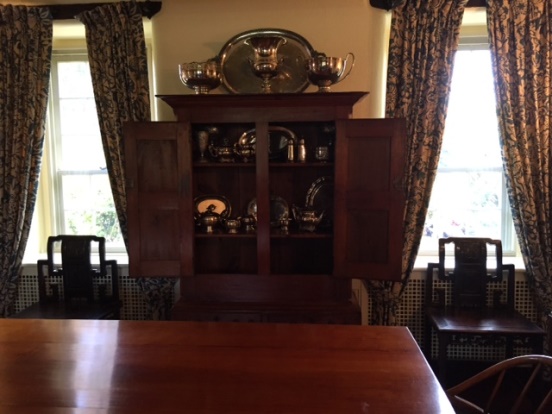 Pearl Buck House Tour--October 2015
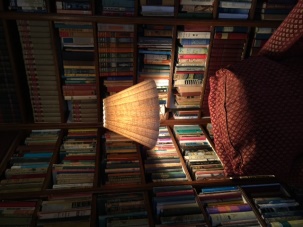 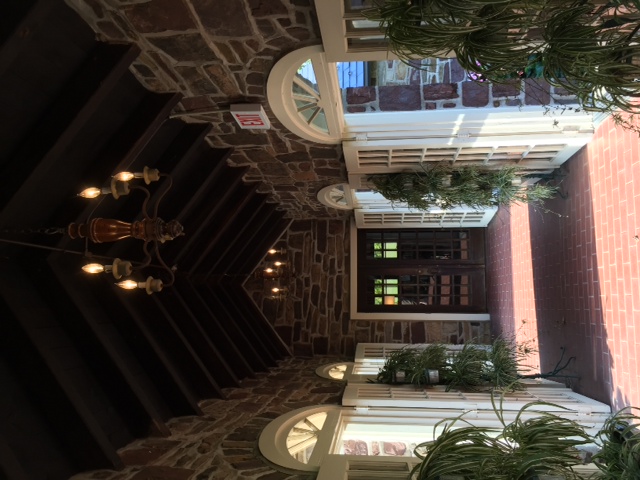 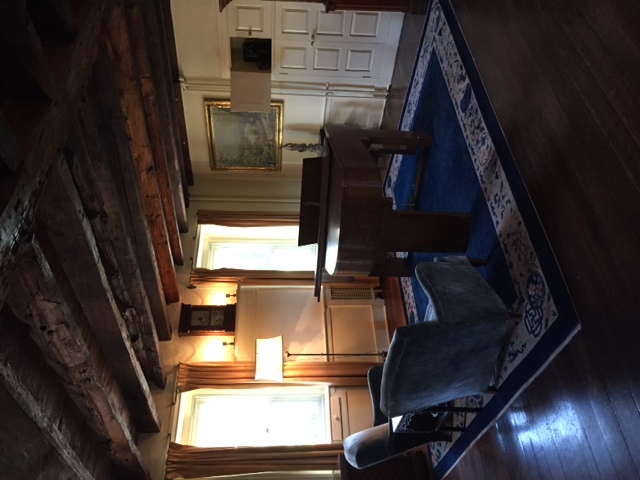 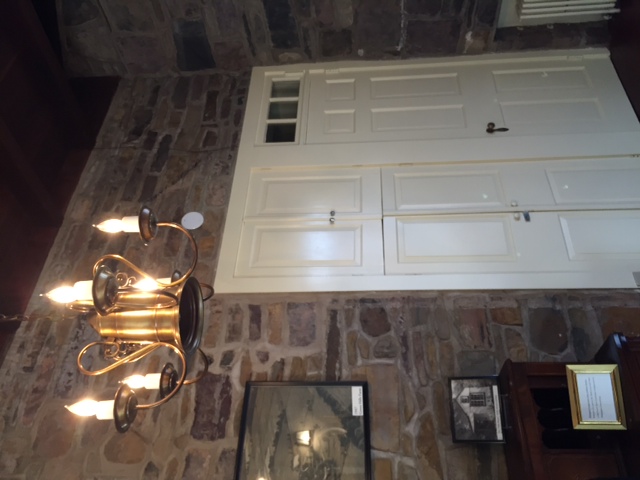 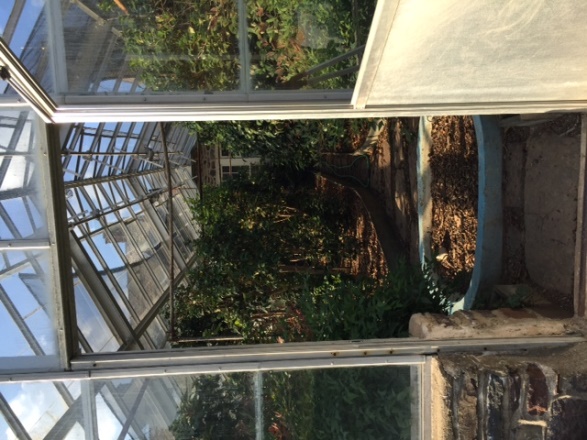 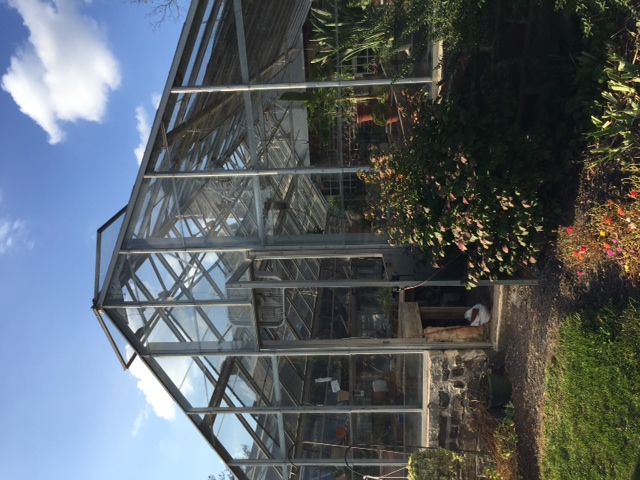 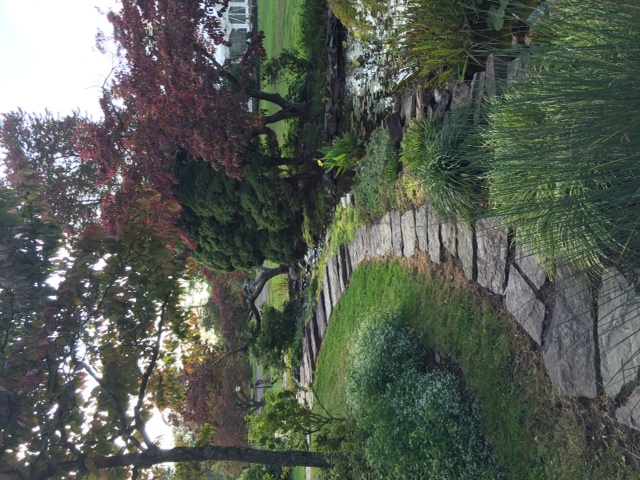 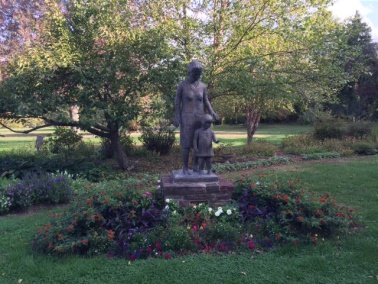 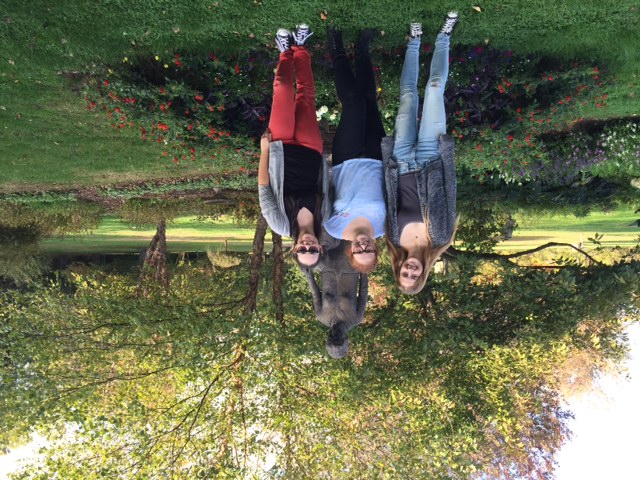 DelVal University Trip
Greenhouse and Aquaponics Team
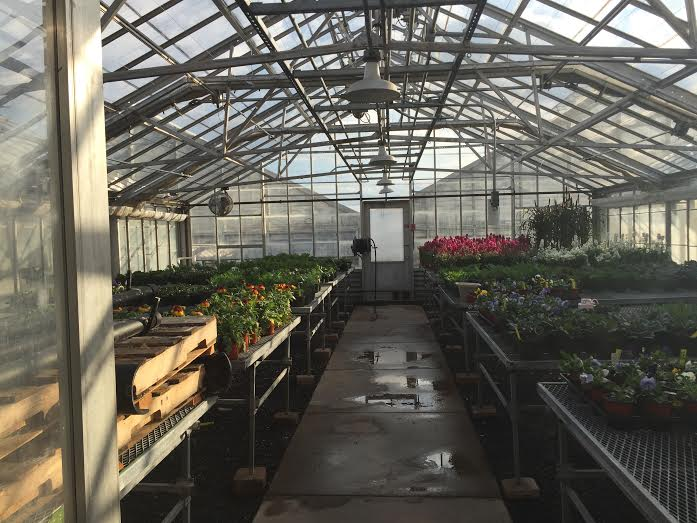 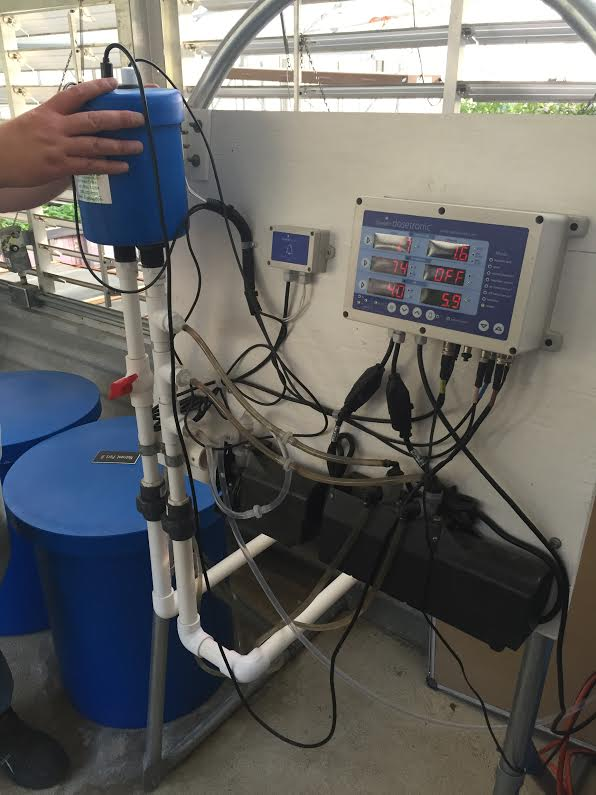 Different Aquaponics Systems
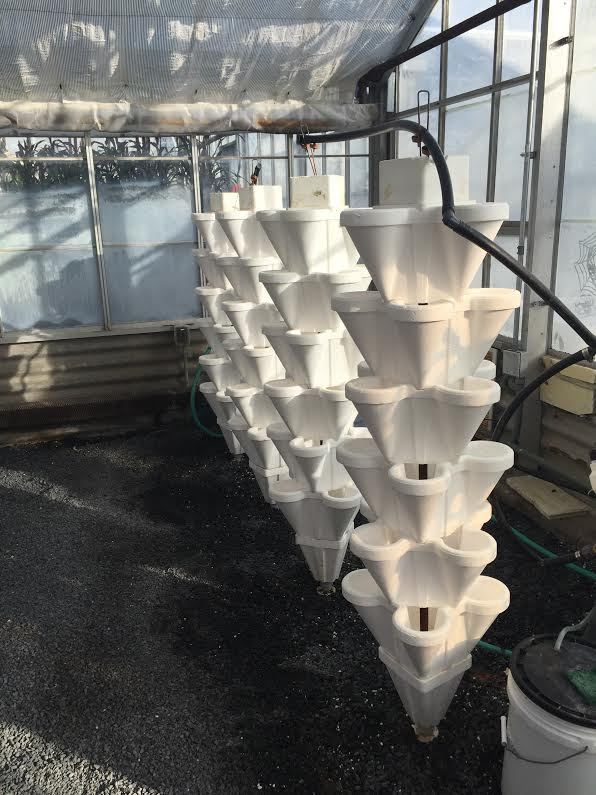 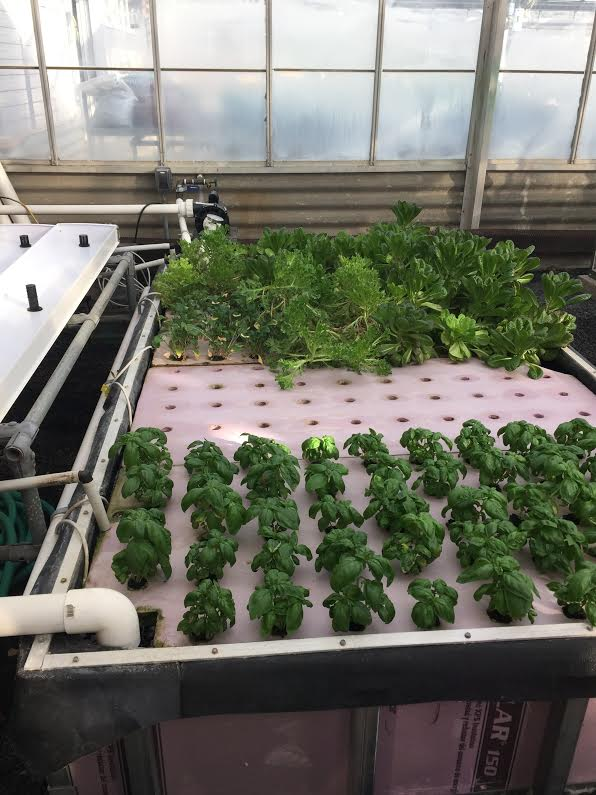 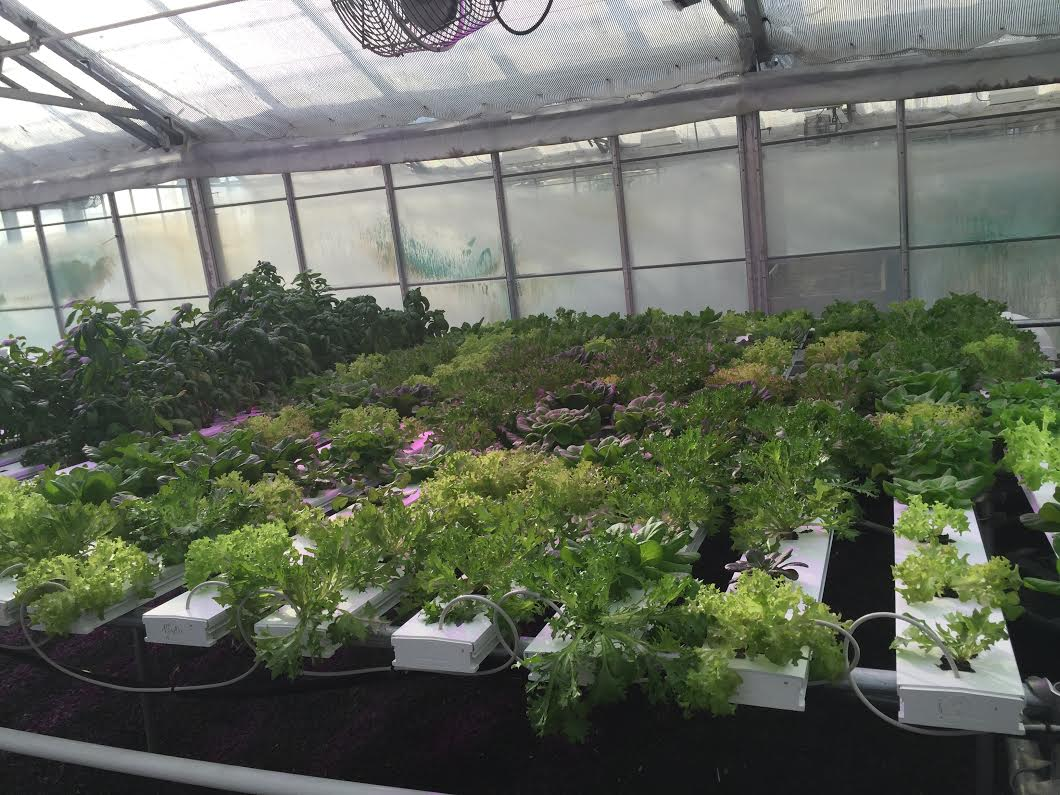 Nutrient Film Technique(NFT)
Deep Water Culture(DWC)
Get Involved!
Next Greenhouse meeting: 
Wednesday, October 21, 3-4 pm, SAVE House

- Designs and logistics for installing a greenhouse
Looking for Leaders!! 
Decide on structure, characteristics, placement, next steps.
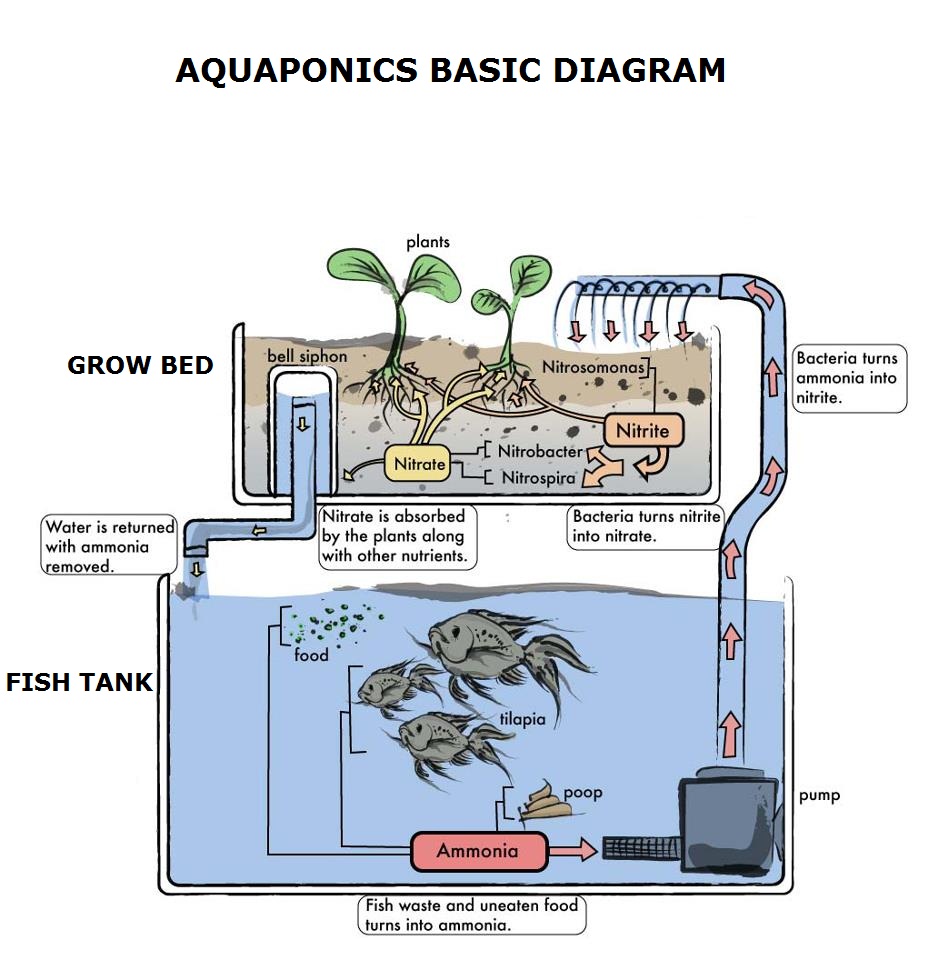 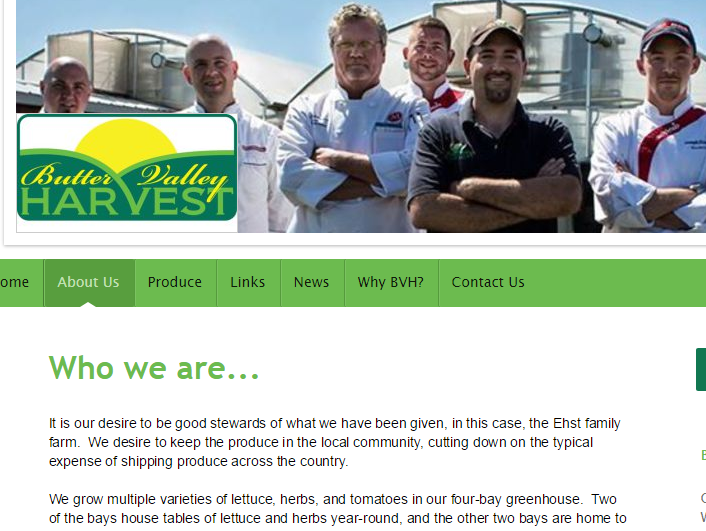 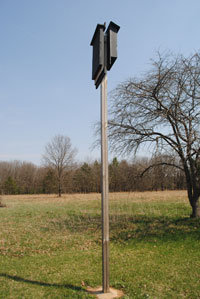 Butterfly Garden Update
What we did:
Soil was prepared for planting
Plants purchased and planted
Mulched

Remaining tasks:
Create signs of explanation with QR codes
Audio recording of garden details
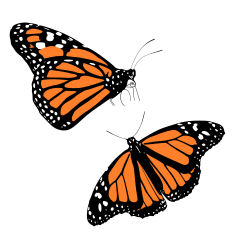 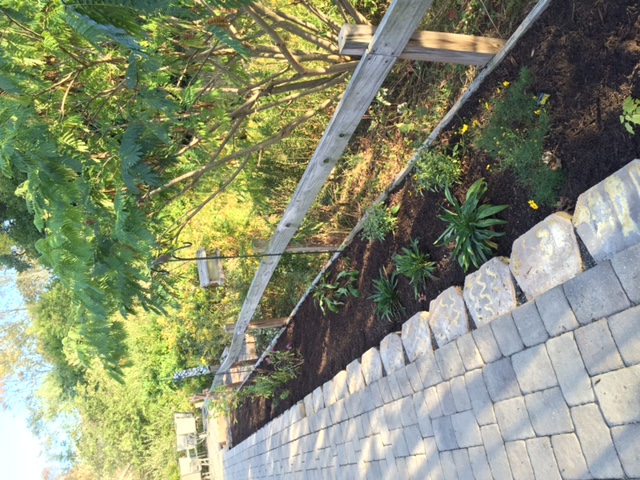 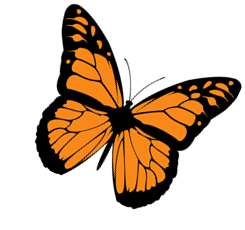 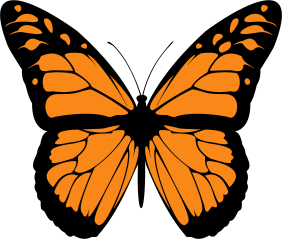 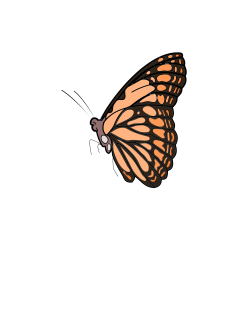 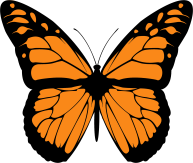 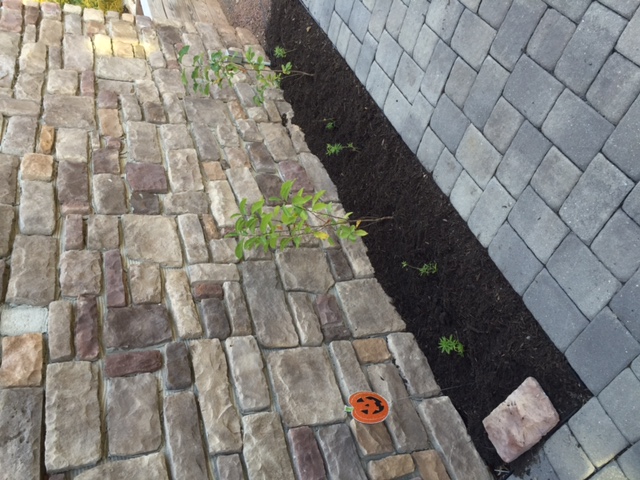 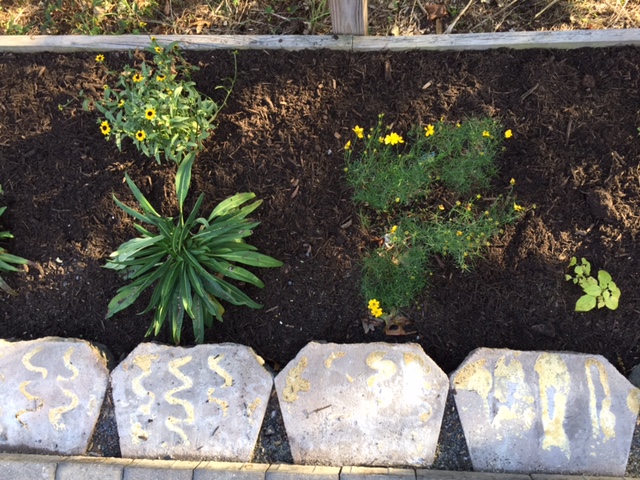 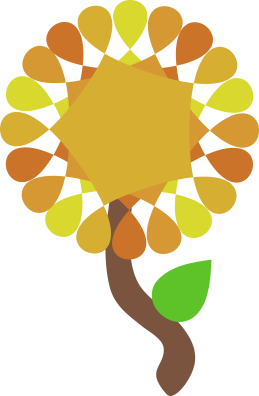 Welcome Guest Speaker!
Marc Radell

Master Gardener Volunteer 
Certified by the Pennsylvania State University Extension of Montgomery County
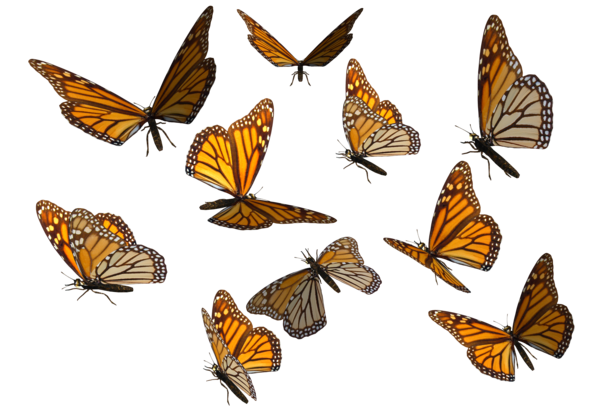 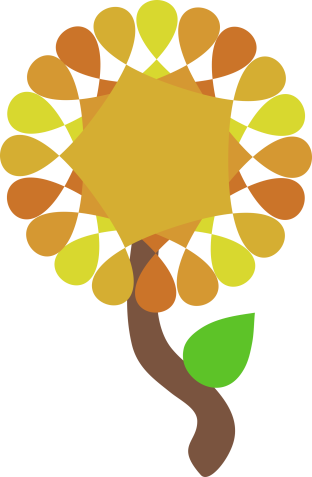 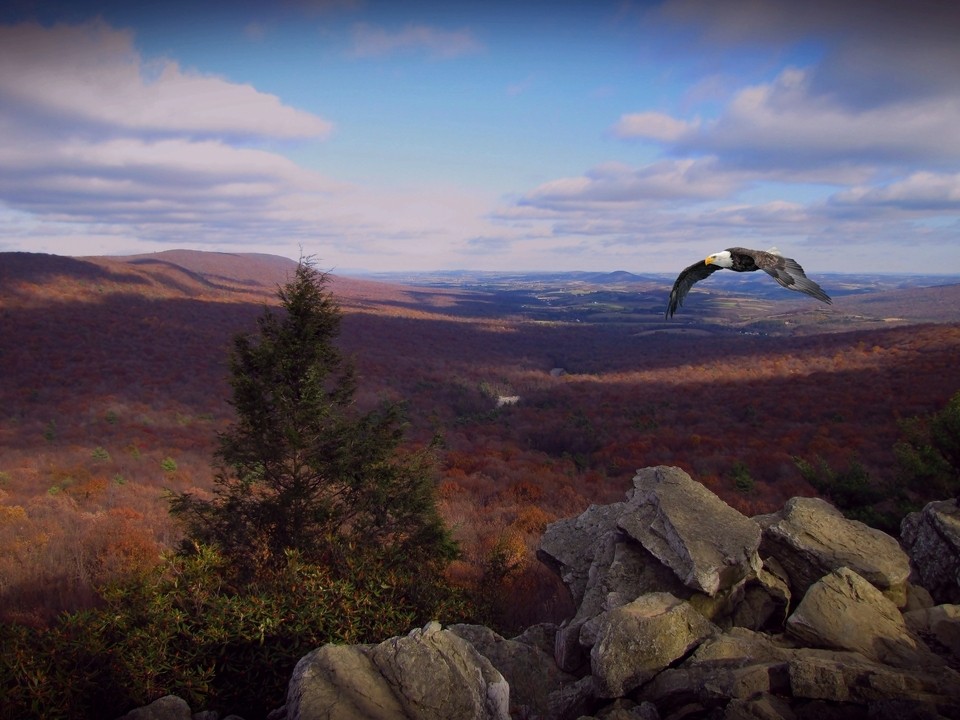 HAWK MTN – 10/31
SAVE Rock-n-Bowl Social – December?
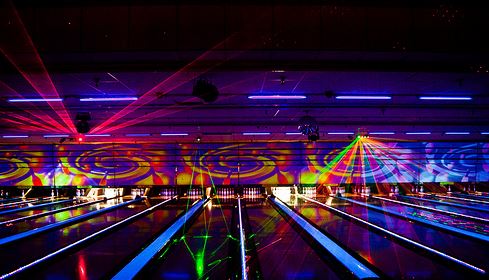 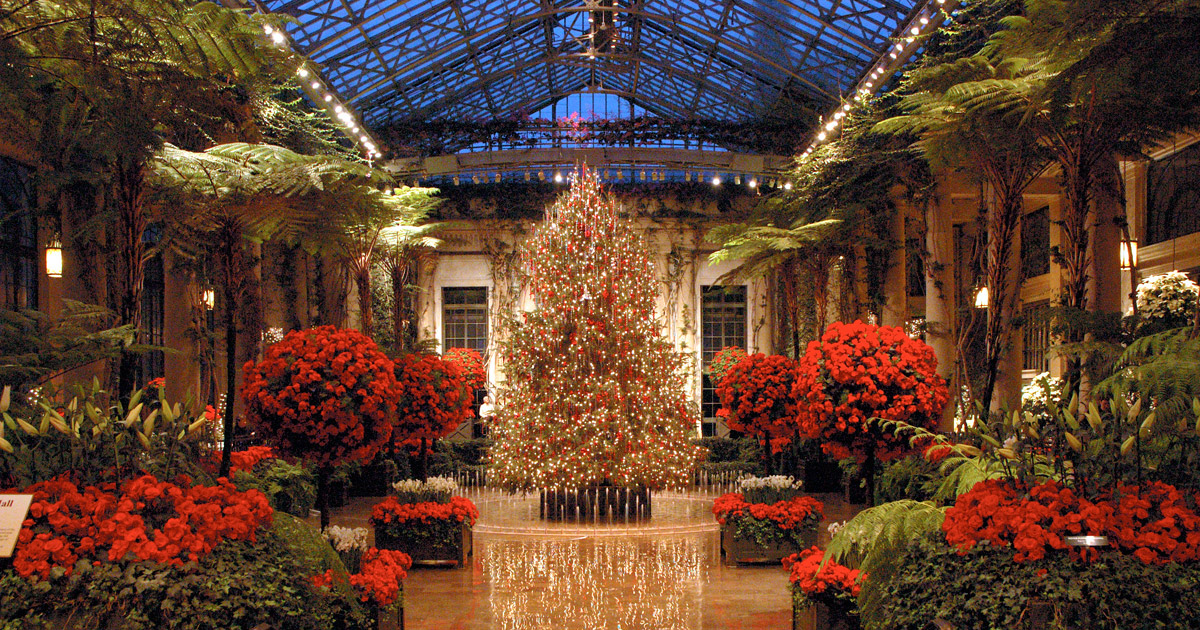 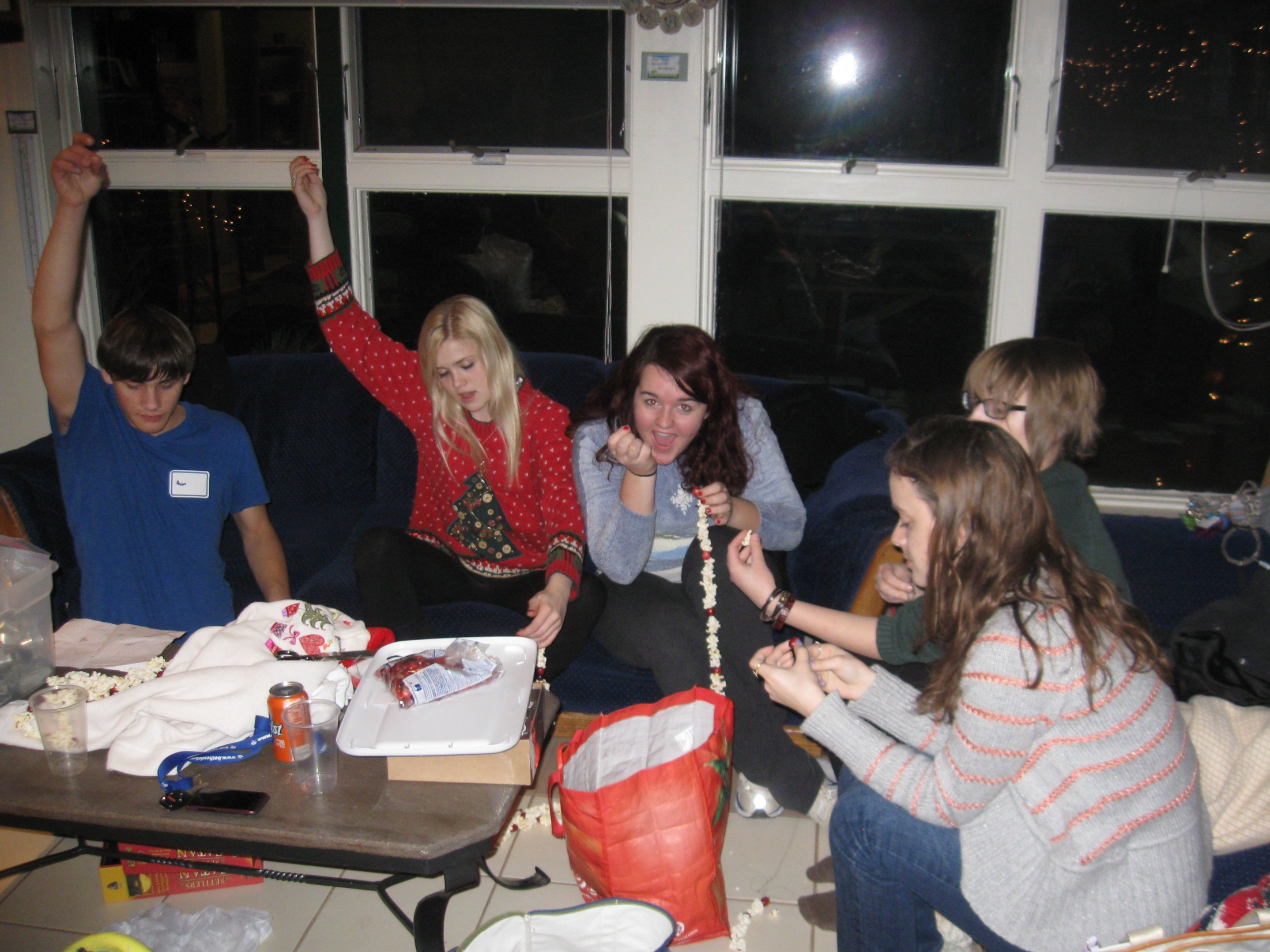 Holiday Party – Ugly Sweater with White Elephant
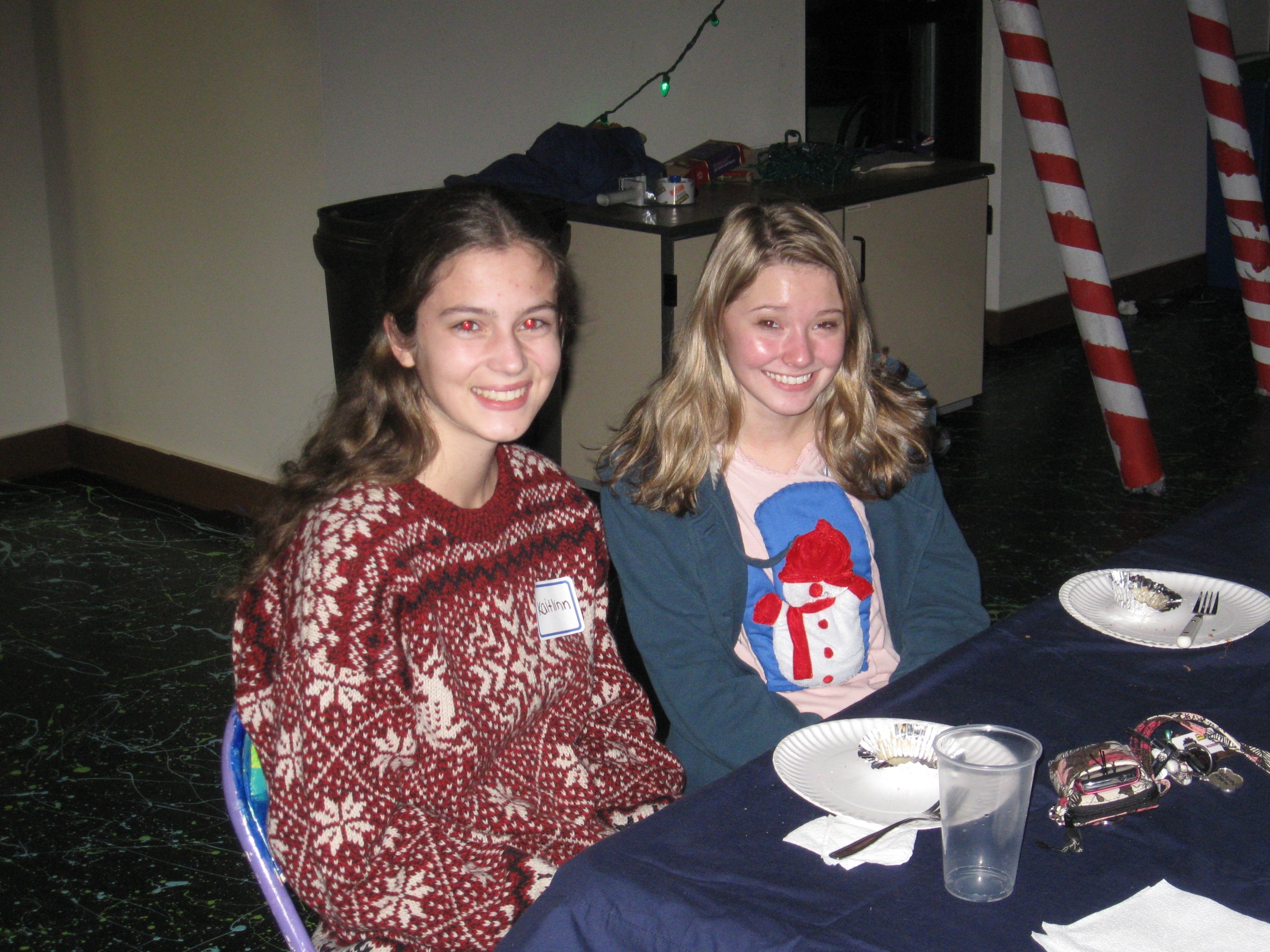 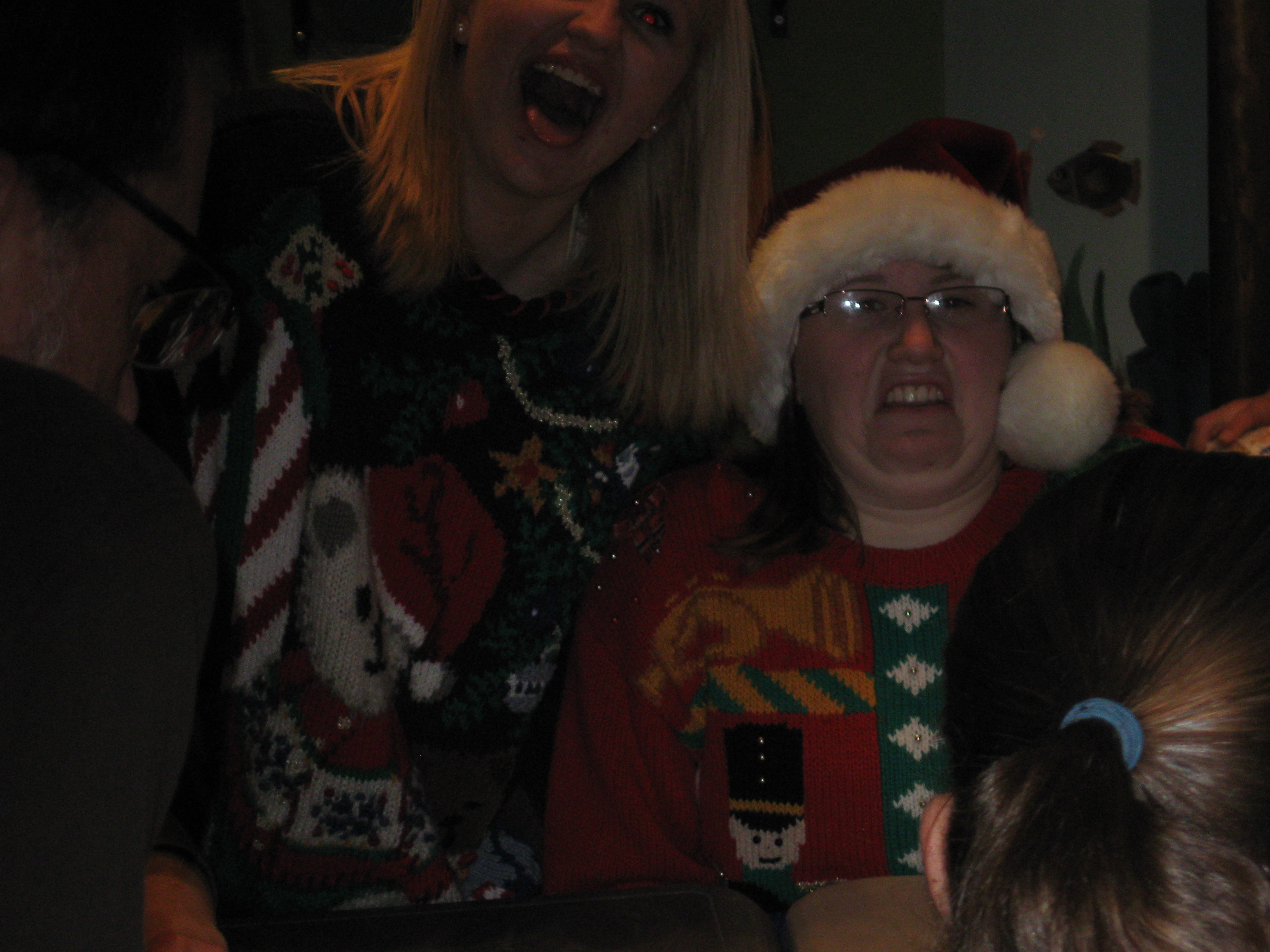 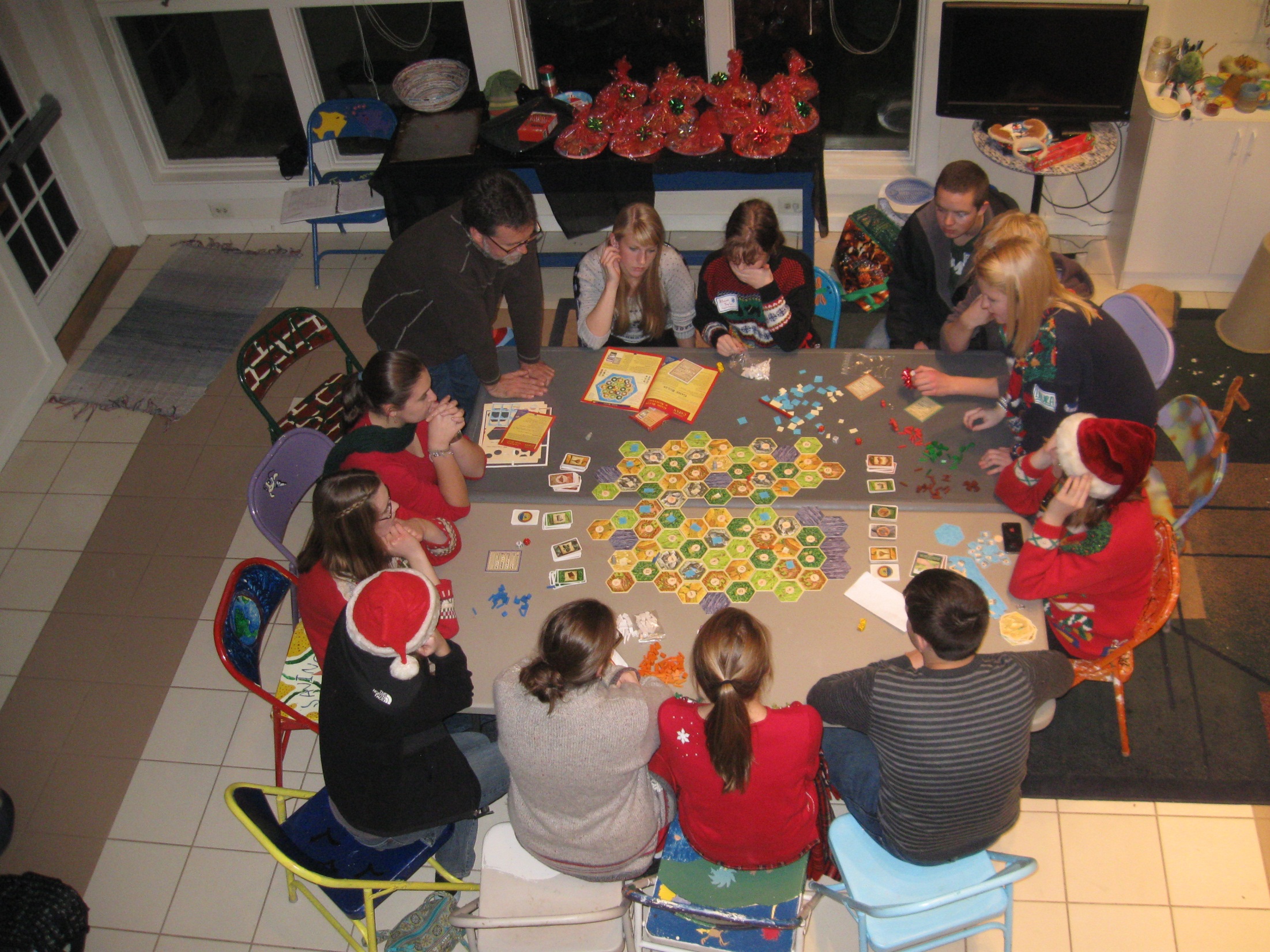 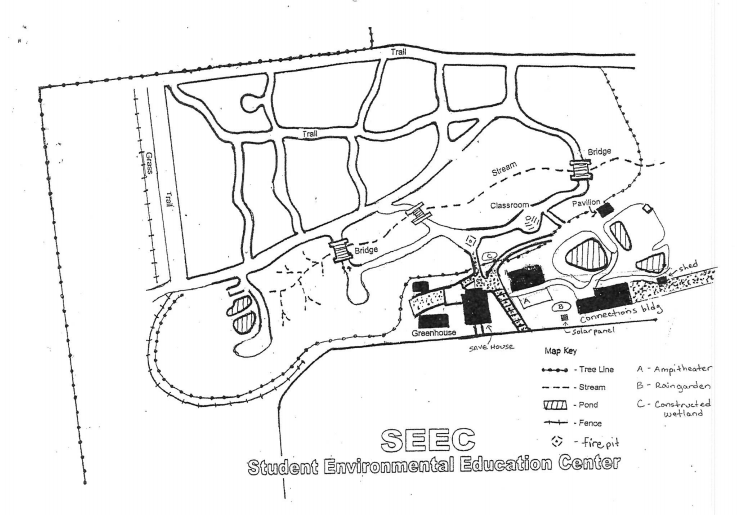 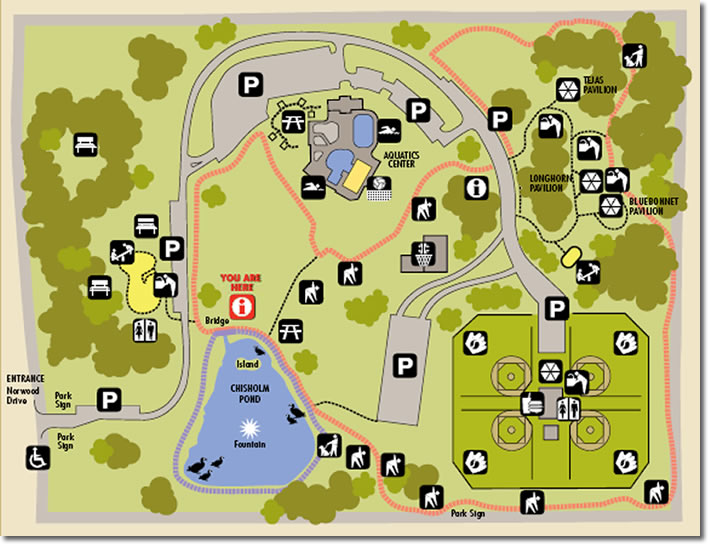 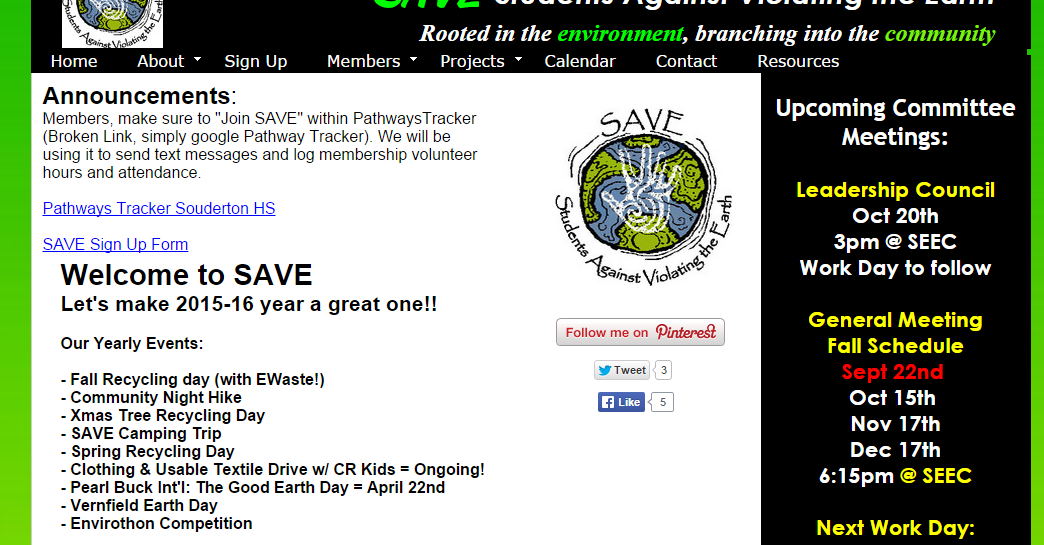 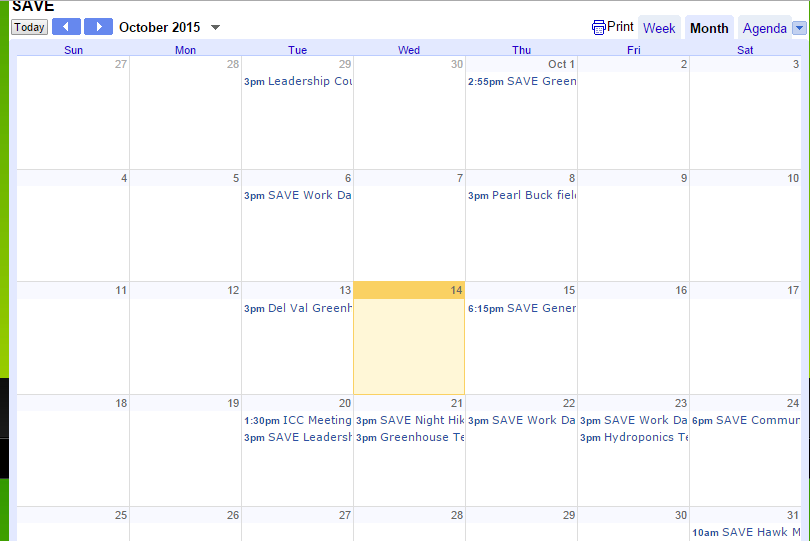